МЕДИЦИНСКИ УНИВЕРСИТЕТ – ПЛЕВЕН
	ФАКУЛТЕТ „МЕДИЦИНА“
	ЦЕНТЪР ЗА ДИСТАНЦИОННО ОБУЧЕНИЕ
Лекция №3
АЛЕРГИЧЕН РИНИТАЛЕРГИЧЕН РИНОКОНЮНКТИВИТ
Ваня Цветкова, д.м.
 Катедра “Дерматология, венерология и алергология” сектор Алергология
ВЪВЕДЕНИЕ
Първото клинично описание на сенна хрема - John Bostock през 1819

   По това време в цяла Англия са открити само 28 страдащи от сенна хрема
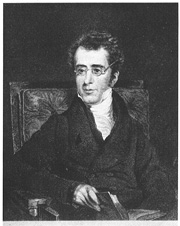 ЕПИДЕМИОЛОГИЯ
Глобален проблем на здравеопазването

Засяга 10%  до 20% от общата популация
 
При децата до 40%
 
В Европа - 4% - 32%

Вероятно според тази статистика, пациентите с АР в България са 1.5 милиона
ЕПИДЕМИОЛОГИЯ
<5%
5%-9%
≥10%
Разпространение на АР при 6-7 годишни деца -  ISAAC проучване
Aït-Khaled et al. Allergy. 2009;64:123.
ЗНАЧЕНИЕ
Алергичен ринит, бронхиална астма и екзема - най- разпространените алергични болести

Засягат трудоспособността и качеството на живот

Под влияние на генетични и фактори от околната среда пациенти с АР, БА и екзема са по-склонни да отключат  хранителна и медикаментозна алергия
ОПРЕДЕЛЕНИЕ
IgE медиирано алергично възпаление на носната лигавица предизвикано от алергичен имунен отговор към инхалаторни алергени при сенсибилизрани индивиди
Концепция за единен дихателен път
Доказателства за сходство между ГДП и ДДП

Епидемиологични                                    Анатомични

Физиологични                                           Имунопатологични

Патофизиологични                                  Терапия
[Speaker Notes: Многобройни епид.д-ва.Респир. Епител доказано еднакъв от назалните синуси до бронхиолите.Носът и бр.-еднаква адренергична и вагусна инервация. Мастоц.,Т лимфоц., Ео. Ограничение на въздушния поток. АХ, АЛТ,КС,СИТ]
ПАТОФИЗИОЛОГИЧНИ И ИМУНОЛОГИЧНИ МЕХАНИЗМИ
Алергичният ринит се характеризира с IgE медиирана реакция, в която класическо участие имат Th 2 лимфоцити 


     Идентифицирането на нов клас Т хелперни лимфоцити – Th17(CD4+) променя класическата Th1/Th2 парадигма
IL-17 и клетъчни взаимодействия при алергични реакции
Предизвиква и поддържа хронично възпалително алергично възпаление на респираторния епител
[Speaker Notes: Може да има роля при ремоделирането на дихателните пътища]
ПАТОФИЗИОЛГИЯ
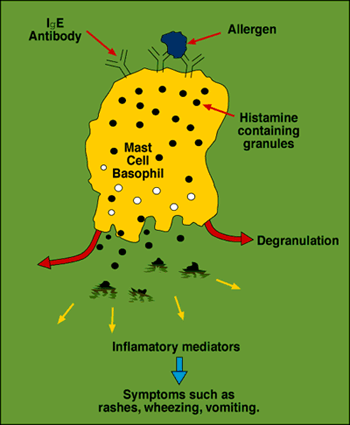 ПАТОФИЗИОЛОГИЧНИ И ИМУНОЛОГИЧНИ МЕХАНИЗМИ
CD4+ Т лимфоцити – ключова роля за иницииране на алергичната имунна реакция чрез секреция на IL-4, IL-5, IL-10 и IL-13
IL-4 и IL-13 взаимодействат с В лимфоцити за секретиране на специфични IgE антитела – сенсибилизация
Ранна реакция
При сенсибилизирани индивиди протича от няколко минути след алергенна експозиция и продължава 2-4 часа

Мастоцитна дегранулация-основен компонент на ранната реакция
Мастоцитите са множество в епитела на носната лигавица и лесно могат да бъдат активирани при повторно излагане на алерген

След активиране мастоцитите секретират предварително формирани медиатори: хистамин, левкотриени, простагландини, протеази, протеогликани, цитокини и хемокини

Предизвикват оток, повишена съдова пропускливост и секреция от носа
Хистаминът стимулира сетивните нервни окончания на тригеминалния нерв и предизвиква кихане и сърбеж. Стимулира отделянето на мукус и заедно с левкотриени и простагландини предизвиква назална конгестия чрез кръвоносните съдове

Късна реакция
Започва 4-6 часа след алергенна експозиция; продължава 18-24 часа и се характеризира с инфлукс на Т Ly, Ba и Eo в носната лигавица. От тях се освобождават различни медиатори: левкотриени, кинини, хистамин, хемокини и цитокини

IL-5 стимулира образуването на еозинофили
ЕТИОЛОГИЯ
Indoor (битови) алергени

Outdoor (полени) алергени

Животински епидермални алергени

Плесенни алергени
[Speaker Notes: Битови-акари в дом.прах.,-хранят се предимно с епидермални отпадъци от хората и животните.За развитието им е необходимо висока относителна влажност, температура 25-27гр,липса на проветривост. Поленът-тичинковият прашец е мъжката полова клетка на растенията- дървесни видове, треви, плевели.Вятърът пренася цветния прашец на големи разстояния. Животински-кучета, котки, хамстери, морски свинчета и др. Птиците пилета, патици, гъски са източници на пух и перушина.Плесените са битови въздушнопреносими алергени.Тъмнината, влагата и лошата вентилация са оптимални условия за растеж.]
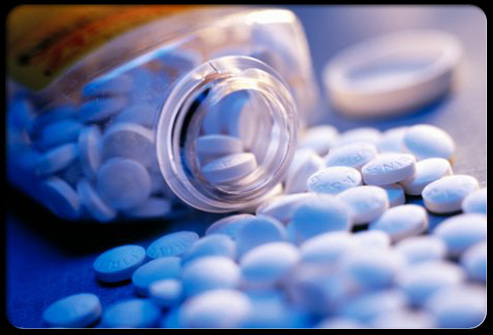 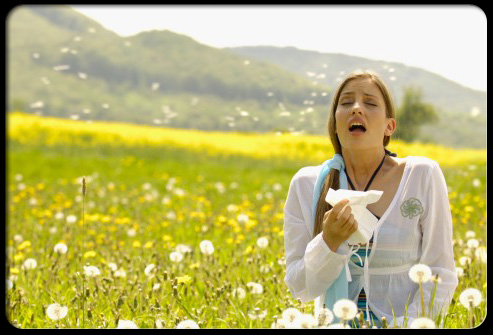 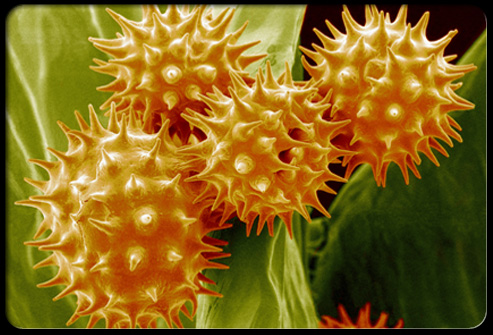 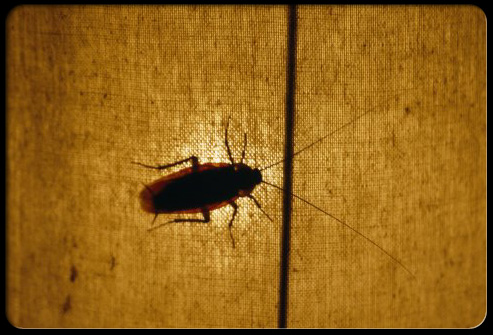 СИМПТОМИ ОТ ТАРГЕТНИТЕ ОРГАНИ
От носа
запушване (назална конгестия)
ринорея
кихане
сърбеж
От очите
сърбеж
сълзене 
зачервяване
ОБЩИ СИМПТОМИ
Умора
Нарушена концентрация
Намалена работоспособност
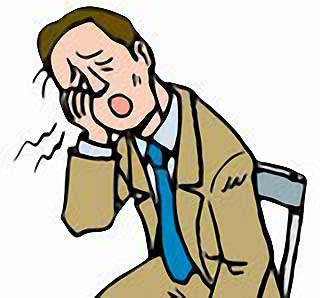 ДИАГНОЗА - ARIA
Интермитентен
 < 4 дни от седмицата
или < 4 седмици
Персистиращ
> 4 дни от седмицата
 и > 4 седмици
Лек (всички от изброените)
нормален сън
без нарушаване на дейностите през деня, спорта, развлеченията
без нарушаване на дейностите в работа и училище
има сиптоми, но не са проблемни
Умерено тежък/тежък (един или повече от изброените)
проблеми със съня
	нарушаване на дейностите през деня, спорта, развлеченията
нарушаване на дейностите в работа и училище
сиптомите са проблемни
http://www.whiar.org/docs/ARIAReport_2010
ДИАГНОЗА
Кожно-алергични проби - папула и еритем – максимални размери и отчитане - 15 -20 мин. след въвеждането на алергена

   In vitro тест за серумни IgE специфични антитела  (RAST)
кожно-алергични проби

  

    in vitro тест за серумни IgE специфични антитела  (RAST).
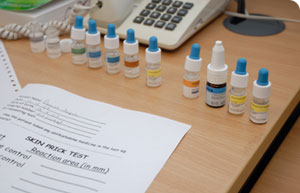 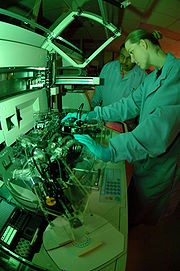 КОЖНО-АЛЕРГИЧНИ ПРОБИ
Папула и еритем максимални размери 15 мин. след въвеждането на алергена
[Speaker Notes: Папулата в центъра е главно резултат от хистамин-индуциран съдов пермеабилитет и вторичен оток.]
ЛЕЧЕНИЕ
Обучение на пациенти 

Избягване на контакт с алергени или иританти

Фармакотерапия: Интраназални кортикостероиди, Н1 блокери от второ поколение, Антилевкотриени, Назални деконгестанти, Мастоцитни стабилизатори, Локални холинергични медикаменти

Алерген Специфична Имунотерпия (АСИТ)
[Speaker Notes: Алергичният ринит, ако не се лекува, може да бъде сериозен фактор за недобър контрол на астмата.]
Н1 БЛОКЕРИ
Категорично се препоръчват:  втора генерация  неседативни перорални H1-антихистамини, които не водят до седация и не взаимодействат с cyt P-450

    Съвет:  да се използват втора генерация перорални H1-антихистамини, които са слабо седативни и/или си взаимодействат с cyt P-450
Н1 БЛОКЕРИ
Не се препоръчват:  първа генерация перорални H1-антихистамини:
     astemizole, terfenadine или други перорални H1-антихистамини с кардиотоксичен ефект
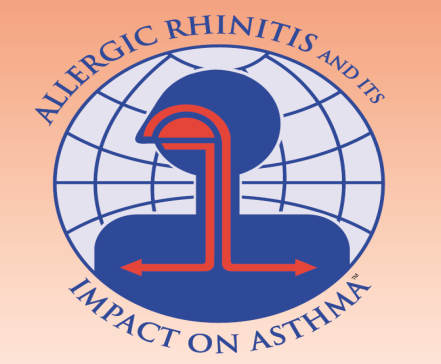 Умерено тежък/ тежък персистиращ
Лек персистиращ
Умерено тежък/ тежък интермитен
Лек
интермитентен
Интраназални кортикостероиди
Интраназален кромон
Орален или интраназален H1-антихистамин
ЛТА
Интраназален деконгестант
Избягване на алергени/дразнещи вещества
Специфична имунотерапия
http://www.whiar.org/docs/ARIAReport_2010
АЛЕРГЕННА ИМУНОТЕРАПИЯ
АИТ е инжектиране на постепенно увеличаващи се дози алергенен екстракт за потискане на симптомите от контакт с конкретен алерген. 
Алергенна имунотерпия=алергенспецифична имунотерапия позната още като терапия с алергенни ваксини е единственото лечение, което модифицира естествения ход на алергичната болест.
АИТ се прилага при сезонни и целогодишни алергични ринити и при астма.
АИТ играе роля на имуномодулатор
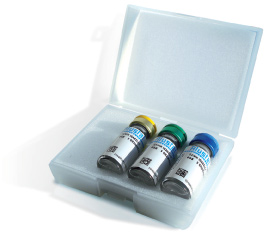 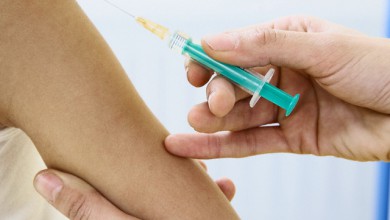 АЛЕРГЕННА ИМУНОТЕРАПИЯ
Предимства
Намалява необходимостта от прием на симптоматични средства

Премахва симптомите в дългосрочен план

Предотвратява прогресията на АР в БА

Понижава риска от нов тип сенсибилизация
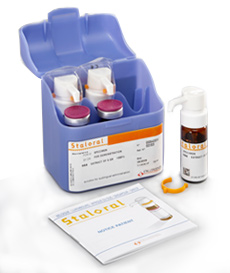 АЛЕРГЕННА ИМУНОТЕРАПИЯ
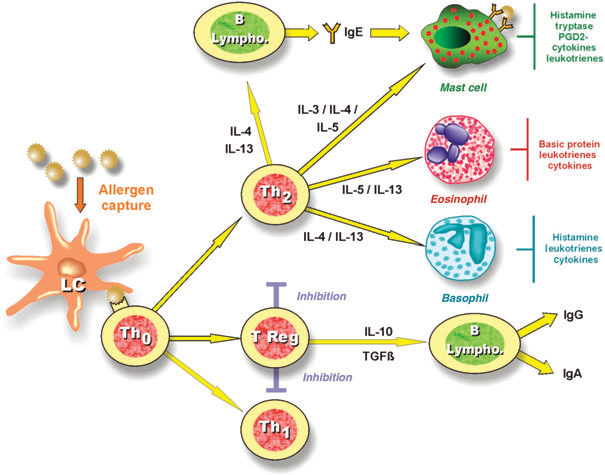 IL-4 и IL-13 индуцират IgE

IL-5 – Ео активиране

T reg. инхибират Th1 и Th2 отговор чрез IL-10 TGFb
[Speaker Notes: Целта на СИТ е да възстанови толеранса чрез изместване на Тн2 отговора към Т рег.]
АЛЕРГИЧНИ КОНЮНКТИВИТИ
ОПРЕДЕЛЕНИЕ И ЕПИДЕМИОЛОГИЯ
Група нарушения предизвикани от свръхчувствителност, които засягат предимно конюнктивата

 Най-честата причина за червено око; засягат над 1 млрд. в световен мащаб

Разпространението им се увеличава – 20% от популацията; 8% от офталмологичните практики
КЛАСИФИКАЦИЯ
I Без засягане на роговица
Сезонен АК
Целогодишен АК

II Със засягане на роговица
Вернален конюнктивит
Атопичен кератоконюнктивит
САК – най-честа форма на алергично засягане на очите – 90%

ЦАК – 5%

Значителен ефект върху качеството на живот

САК и ЦАК са IgE медиирани
ПАТОФИЗИОЛОГИЧНИ И ИМУНОЛОГИЧНИ МЕХАНИЗМИ
Първи тип реакции на свръхчувствителност
СЕЗОНЕН АЛЕРГИЧЕН КОНЮНКТИВИТ
Предимно млади хора от 10 до 35 години, след 45 год. оплакванията намаляват
Предизвиква се от полени на: 
дървета
треви 
Плевели
Симптоми: 
Сърбеж
Инекция на конюнктивата
Сълзене
Оток на конюнктивата и/или на клепачите
Хрема-при част от пациентите
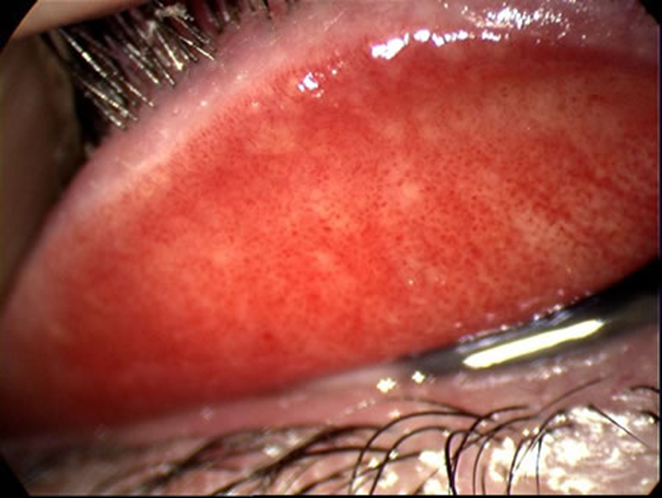 ЦЕЛОГОДИШЕН АЛЕРГИЧЕН КОНЮНКТИВИТ
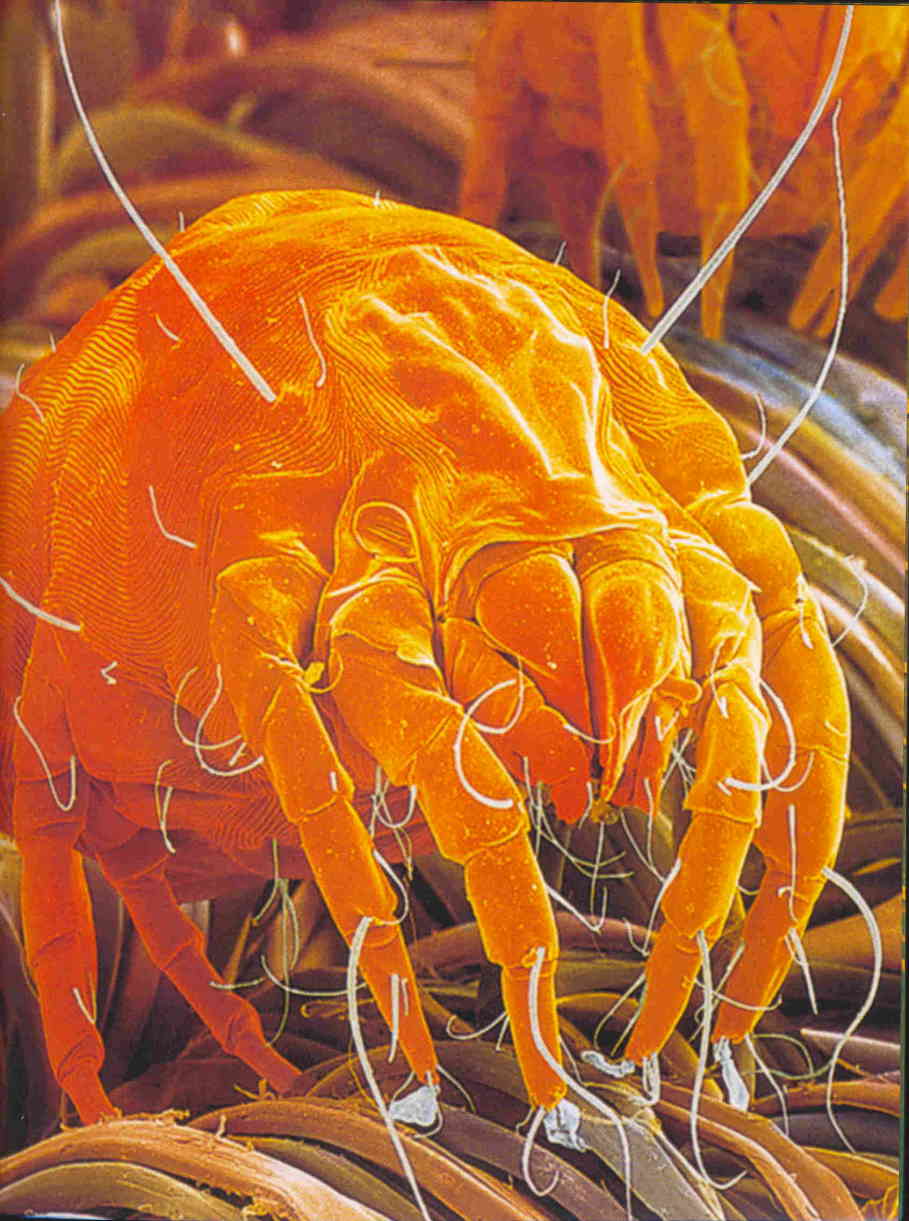 Предизвиква се от алергени на:
микрокърлежи в домашен прах 
домашни любимци
Фунги
Симптоми: 
Оток на клепачи
Зачервяване
Сърбеж
Сълзене
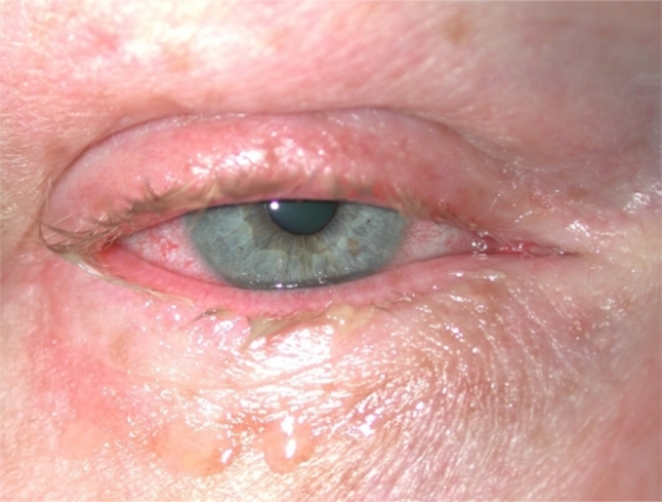 ВЕРНАЛЕН КОНЮНКТИВИТ
Предимно деца; по-често момчета 9-17 год. 

Предизвиква се от: 
Полени                                               цигарен дим
Домашщни любимци                        козметични продукти

Симптоми:
Дразнене от светлина
Зачервяване
Сълзене
Интензивен сърбеж
Може да засегне роговицата в 50% 
от случаите
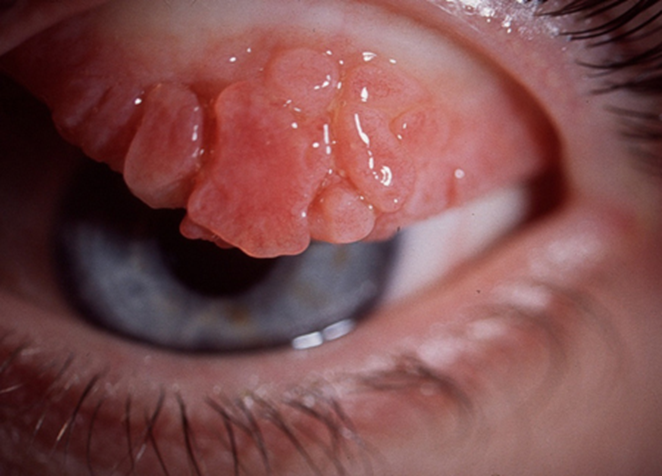 АТОПИЧЕН КЕРАТОКОНЮНКТИВИТ
Характеристики:
асоцииран с астма или екзема 
реакция на свръхчувствителност І тип 
боледуват най-често от 20 до 50 год. възраст

Симптоми:
сълзене                       подути клепачи                     
дразнене                     загуба на мигли
умерен сърбеж
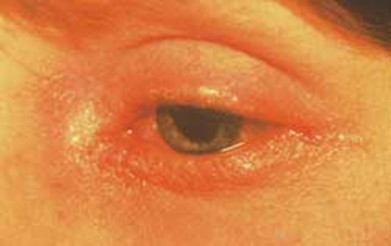 ДИАГНОЗА
Еозинофилия – 400-450 Ео в куб.мм

Специфични Ig E антитела в серум - удобен за изследване при деца

Кожно-алергични проби
ПРЕВЕНЦИЯ  НА СЕЗОНЕН АЛЕРГИЧЕН КОНЮНКТИВИТ
Ограничаване дейностите на открито по време на симптоматичния период

Планиране дейностите на открито

Избягване търкане на очите и носа, измиване на ръцете след престой на открито

Слънчеви очила

Затваряне на прозорци и врати, използване на климатик в колата и дома
ПРЕВЕНЦИЯ  НА ЦЕЛОГОДИШЕНАЛЕРГИЧЕН КОНЮНКТИВИТ
Защитна възглавница, матрак и завивка

Редовно изпиране на спалното бельо на 60°

Прахосмучене и влажно почистване – веднъж седмично

Премахване или по-често почистване на килими, тапицерии, завеси и др. обекти, които задържат прах

Намаляване влажността в дома – 35%-50%
ЛЕЧЕНИЕ
Нефармакологични средства 
Студени компреси
Антихистаминови препарати
Локални – Бързо действие в сравнение с кромони и орални АХ
Орални – По-бавно настъпващо действие; предимство-еднократно дозиране
Стабилизатори на мастоцитите
Деконгестанти
Имунотерапия
БЛАГОДАРЯ ЗА ВНИМАНИЕТО!
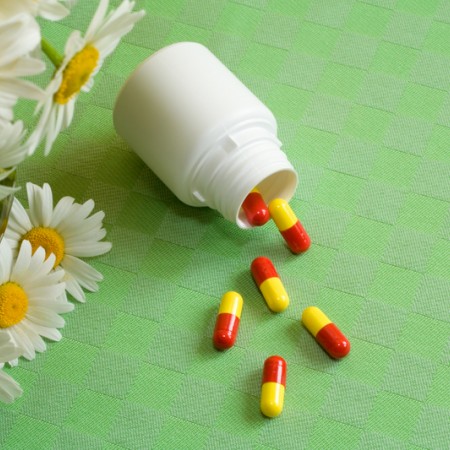